ประโยคในภาษาไทย
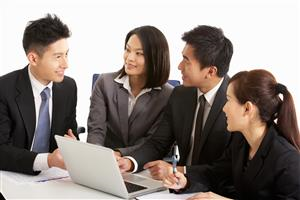 - ประโยคความเดียว
- ประโยคความรวม
- ประโยคความซ้อน
[Speaker Notes: แผนการจัดการเรียนรู้ที่ ๓ การใช้ประโยคเพื่อสื่อสาร          เวลา ๑ ชั่วโมง
     ๑. การใช้ประโยคเพื่อสื่อสาร
         • ส่วนประกอบของประโยค
     จากหนังสือเรียน รายวิชาพื้นฐาน ภาษาไทย ม. ๒ เล่ม ๑ ของบริษัท สำนักพิมพ์
วัฒนาพานิช จำกัด]
ส่วนประกอบของประโยค
ภาคประธาน
ส่วนประกอบ
ของประโยค
ภาคแสดง
[Speaker Notes: ๑. การใช้ประโยคเพื่อสื่อสาร
    • ส่วนประกอบของประโยค
      ๑) ครูให้นักเรียนจับคู่กับเพื่อนศึกษาเรื่อง การใช้ประโยคเพื่อสื่อสาร โดยใช้เนื้อหาจาก
          หนังสือเรียน รายวิชาพื้นฐาน ภาษาไทย ม. ๒ เล่ม ๑ ของบริษัท สำนักพิมพ์วัฒนา
          พานิช จำกัด
      ๒) ให้นักเรียนแต่ละคู่ร่วมระดมสมอง แสดงความคิดเห็น สรุปเป็นความคิดของกลุ่ม
      ๓) ให้นักเรียนแต่ละคู่จับสลากคู่ละ ๑ ใบ วิเคราะห์ประโยคที่จับสลากได้ว่าประกอบด้วย
           ส่วนใดบ้าง แล้วอ่านให้เพื่อนฟังหน้าชั้นเรียน
      ๔) ครูคลิกที่หัวข้อ เพื่อเชื่อมโยงไปยังเฟรมเนื้อหาที่ต้องการ หรือคลิกที่ปุ่มไป เพื่อข้ามไปยัง
           หัวข้อถัดไป]
ส่วนประกอบของประโยค
๑. ภาคประธาน
เป็นส่วนของผู้กระทำอาการหรือบทประธาน อาจมีส่วนขยายหรือไม่มีก็ได้
คำที่ทำหน้าที่ผู้กระทำอาการ
ได้แก่
คำนาม สรรพนาม
นักเรียนเล่นบาสเกตบอลหลังเลิกเรียน
นักเรียน        ประธาน         คำนาม
เขา        ประธาน         สรรพนาม
เขาอ่านทำนองเสนาะได้ไพเราะ
[Speaker Notes: ๑. การใช้ประโยคเพื่อสื่อสาร
     • ส่วนประกอบของประโยค
        ๑) ครูอธิบายสรุปส่วนประกอบของประโยค โดยใช้เนื้อหาจากหนังสือเรียน รายวิชาพื้นฐาน 
ภาษาไทย ม. ๒ เล่ม ๑ ของบริษัท สำนักพิมพ์วัฒนาพานิช จำกัด
        ๒) ครูคลิกเพื่อแสดงส่วนประกอบของประโยค
        ๓) ครูคลิกที่ปุ่มกลับ เพื่อกลับสู่เนื้อหาเฟรมหลัก]
ส่วนประกอบของประโยค
๒. ภาคแสดง
เป็นส่วนที่แสดงอาการหรือบอกการกระทำของประธาน
คำที่แสดงอาการ
ได้แก่
คำกริยา
บทกริยา
ส่วนประกอบของภาคแสดง
บทกรรม
บทประกอบกริยาหรือส่วนเติมเต็ม
[Speaker Notes: ๑. การใช้ประโยคเพื่อสื่อสาร
     • ส่วนประกอบของประโยค
        ๑) ครูอธิบายสรุปส่วนประกอบของประโยค โดยใช้เนื้อหาจากหนังสือเรียน รายวิชาพื้นฐาน
             ภาษาไทย ม. ๒ เล่ม ๑ ของบริษัท สำนักพิมพ์วัฒนาพานิช จำกัด
        ๒) ครูคลิกเพื่อแสดงส่วนประกอบของประโยค
        ๓) ครูคลิกที่หัวข้อ เพื่อแสดงคำอธิบาย และคลิกที่กรอบคำอธิบาย เพื่อกลับสู่หน้าหลัก
             แล้วคลิกพื้นหลัง เพื่อแสดงเนื้อหาเฟรมถัดไป]
ส่วนประกอบของประโยค
๒. ภาคแสดง
ตัวอย่างภาคแสดง
ลูกเสือกระโดด
ครูเขียนกระดาน
กระโดด         กริยา
กระดาน         กรรม
นักฟุตบอล         ส่วนเติมเต็ม
เขาเป็นนักฟุตบอล
ลุงขายไอศกรีม
แมวหน้าตาคล้ายเสือ
กริยา
ส่วนเติมเต็ม
กรรม
ประธาน
ประธาน
กริยา
[Speaker Notes: ๑. การใช้ประโยคเพื่อสื่อสาร
     • ส่วนประกอบของประโยค
        ๑) ครูอธิบายสรุปส่วนประกอบของประโยค โดยใช้เนื้อหาจากหนังสือเรียน รายวิชาพื้นฐาน
             ภาษาไทย ม. ๒ เล่ม ๑ ของบริษัท สำนักพิมพ์วัฒนาพานิช จำกัด
        ๒) ครูคลิกเพื่อแสดงส่วนประกอบของประโยค
        ๓) ครูคลิกที่ปุ่มกลับ เพื่อกลับสู่เนื้อหาเฟรมหลัก]
ส่วนประกอบของประโยค
๓. ส่วนขยายของประโยค
เป็นคำ กลุ่มคำ หรือประโยคที่มาขยายส่วนต่างๆ เพื่อให้ประโยคมีใจความชัดเจนยิ่งขึ้น เช่น
พนักงานรักษาความสะอาดเก็บกระเป๋าสตางค์ได้
(“รักษาความสะอาด” เป็นกลุ่มคำที่มาขยายประธาน “พนักงาน”)
     พวกเรายินดีต้อนรับนักเรียนแลกเปลี่ยน 
(“แลกเปลี่ยน” เป็นคำที่มาขยาย “นักเรียน” ซึ่งทำหน้าที่เป็นกรรม)
     นารีร้องไห้จนน้ำตาเป็นสายเลือด 
(“จนน้ำตาเป็นสายเลือด” เป็นประโยคที่มาขยาย “ร้องไห้” ซึ่งทำหน้าที่เป็นคำกริยา)
[Speaker Notes: ๑. การใช้ประโยคเพื่อสื่อสาร
     • ส่วนประกอบของประโยค
        ๑) ครูอธิบายสรุปส่วนประกอบของประโยค โดยใช้เนื้อหาจากหนังสือเรียน รายวิชาพื้นฐาน
             ภาษาไทย ม. ๒ เล่ม ๑ ของบริษัท สำนักพิมพ์วัฒนาพานิช จำกัด
        ๒) ครูคลิกเพื่อแสดงส่วนประกอบของประโยค
        ๓) ครูคลิกที่ปุ่มกลับ เพื่อกลับสู่เนื้อหาเฟรมหลัก]
วิเคราะห์ประโยค
7
ประโยคความเดียว
ประโยคความเดียว (เอกรรถประโยค)
คือ ประโยคที่มีใจความสำคัญเพียงใจความเดียว ไม่มีคำเชื่อมปรากฏ และจัดเป็นประโยคที่มีองค์ประกอบเล็กที่สุด
- คนไทยมีอัธยาศัยดี		- แม่ไปซื้อผ้าที่พาหุรัด

- แม่รักลูกทุกคน			- พ่อเดิน
8
ประโยคความรวม
คือ ประโยคใหญ่ที่ประกอบด้วยประโยคความเดียวตั้งแต่สอง  
        ประโยคขึ้นไป มีใจความต่างกัน มิได้ประกอบหรือขยายซึ่งกัน
        และกัน และมีสันธานเชื่อมระหว่างประโยคความเดียวเหล่านั้น
ประโยคความรวม
(อเนกกรรถประโยค)
***การสังเกตประโยคความรวม มี ๓ ลักษณะ
			๑.  สังเกตสันธาน หรือคำเชื่อม
			๒.  มีกริยามากกว่า ๑ ตัว
			๓.  สามารถแบ่งประโยคได้มากกว่า ๑ ประโยค
๓.๒ ชนิดของประโยคความรวม
๑. ประโยคความรวมที่มีเนื้อความคล้อยตามกัน
๑) แสดงอาการร่วมกัน ใช้สันธาน และ ทั้ง...และ กับ
การสงครามอาจแพ้และชนะก็ได้
๒) แสดงเวลาต่อเนื่องกัน ใช้สันธาน แล้ว...ก็ แล้ว...จึง ครั้น...ก็ ครั้น..จึง ฯลฯ
ครั้นครูใหญ่ให้โอวาทจบ นักเรียนก็แยกย้ายกันเข้าชั้นเรียน
๓) แสดงความคล้อยตามกันโดยมีเงื่อนไข ใช้สันธาน ถ้า ถ้าว่า ถ้า...ก็  ฯลฯ
ถ้าเธอพิมพ์รายงานเสร็จ เธอก็จะได้ดูภาพยนตร์
[Speaker Notes: ๓. ประโยคความรวม
     ๓.๒ ชนิดของประโยคความรวม
              ๑) ครูอธิบายและยกตัวอย่างชนิดของประโยคความรวม โดยใช้เนื้อหาจากหนังสือเรียน 
                   รายวิชาพื้นฐาน ภาษาไทย ม. ๒ เล่ม ๑ ของบริษัท สำนักพิมพ์วัฒนาพานิช จำกัด
              ๒) ครูคลิกเพื่อแสดงตัวอย่างและชนิดของประโยคความรวม]
๓.๒ ชนิดของประโยคความรวม
๒. ประโยคความรวมที่มีเนื้อความขัดแย้งกัน
ประโยคความรวมที่มีเนื้อความขัดแย้งกัน ใช้สันธาน แต่ แต่ทว่า แต่...ก็ 
      กว่า...ก็ ถึง...ก็
พ่อแม่สอนให้วินัยเป็นคนดี แต่ทว่าวินัยไม่ยอมเชื่อฟัง
[Speaker Notes: ๓. ประโยคความรวม
     ๓.๒ ชนิดของประโยคความรวม
              ๑) ครูอธิบายและยกตัวอย่างชนิดของประโยคความรวม โดยใช้เนื้อหาจากหนังสือเรียน
                   รายวิชาพื้นฐาน ภาษาไทย ม. ๒ เล่ม ๑ ของบริษัท สำนักพิมพ์วัฒนาพานิช จำกัด
              ๒) ครูคลิกเพื่อแสดงตัวอย่างและชนิดของประโยคความรวม
              ๓) ครูคลิกที่ปุ่มกลับ เพื่อกลับสู่เนื้อหาเฟรมหลัก]
๓.๒ ชนิดของประโยคความรวม
๓. ประโยคความรวมที่มีเนื้อความเลือกอย่างหนึ่งอย่างใด
ประโยคความรวมที่มีเนื้อความเลือกอย่างหนึ่งอย่างใด ใช้สันธาน หรือ 
หรือไม่ก็ หรือมิฉะนั้น หรือมิฉะนั้นก็  หรือมิฉะนั้น..ก็ หรือไม่เช่นนั้น...ก็ 
หรือไม่อย่างนั้น...ก็
พ่อคุณเป็นทหารหรือเป็นตำรวจ
มนุษย์เราต้องรู้จักทำมาหากิน มิฉะนั้นก็ต้องอดตาย
[Speaker Notes: ๓. ประโยคความรวม
     ๓.๒ ชนิดของประโยคความรวม
              ๑) ครูอธิบายและยกตัวอย่างชนิดของประโยคความรวม โดยใช้เนื้อหาจากหนังสือเรียน
                   รายวิชาพื้นฐาน ภาษาไทย ม. ๒ เล่ม ๑ ของบริษัท สำนักพิมพ์วัฒนาพานิช จำกัด
              ๒) ครูคลิกเพื่อแสดงตัวอย่างและชนิดของประโยคความรวม
              ๓) ครูคลิกที่ปุ่มกลับ เพื่อกลับสู่เนื้อหาเฟรมหลัก]
๓.๒ ชนิดของประโยคความรวม
๔. ประโยคความรวมที่มีเนื้อความเป็นเหตุผลแก่กัน
ประโยคความรวมที่มีเนื้อความเป็นเหตุผลแก่กัน ใช้สันธาน จึง เพราะ...จึง 
เพราะ เพราะฉะนั้น...จึง  ด้วยเหตุว่า...จึง เพราะฉะนั้น
สุธีเป็นคนไม่มีความรับผิดชอบ สมพรจึงไม่อยากร่วมงานด้วย
ด้วยเหตุว่าวินัยไม่ค่อยมีเวลาให้กับครอบครัว ลูกของเขาจึงติดยาเสพติด
อากาศเป็นพิษ เพราะฉะนั้นคนจึงเป็นโรคภูมิแพ้กันมาก
[Speaker Notes: ๓. ประโยคความรวม
     ๓.๒ ชนิดของประโยคความรวม
              ๑) ครูอธิบายและยกตัวอย่างชนิดของประโยคความรวม โดยใช้เนื้อหาจากหนังสือเรียน
                   รายวิชาพื้นฐาน ภาษาไทย ม. ๒ เล่ม ๑ ของบริษัท สำนักพิมพ์วัฒนาพานิช จำกัด
              ๒) ครูคลิกเพื่อแสดงตัวอย่างและชนิดของประโยคความรวม
              ๓) ครูคลิกที่ปุ่มกลับ เพื่อกลับสู่เนื้อหาเฟรมหลัก]
แบบฝึกหัดประจำบท
เนื้อความลักษณะใด
ตัวอย่าง ถ้าเขาเลิกสูบบุหรี่ สุขภาพจะแข็งแรงมากขึ้น
เนื้อความเป็นเหตุผลแก่กัน
๑. ทั้งเจ้าหน้าที่และอาสาสมัครต่างก็ช่วยเหลือผู้บาดเจ็บ
๒. แม้เขาจะเป็นนักพูดที่ดี แต่เขาก็ยังประหม่า
๓. วันหยุดต้นกล้าจะไปเรียนว่ายน้ำหรือไม่ก็ไปเรียนวาดรูป
๔. พอเขาทำความสะอาดเสร็จ เขาก็รีบกลับบ้าน
๕. หน่อยเป็นเด็กวัยรุ่นที่ทันสมัย แต่ทว่าเขาสนใจธรรมะ
[Speaker Notes: ๑) ครูคลิกประโยค ให้นักเรียนพิจารณาว่าเป็นประโยคความรวมที่มีเนื้อความลักษณะใด
๒) ครูคลิกเพื่อแสดงคำตอบ
          ครูสามารถให้นักเรียนทำกิจกรรมทบทวนความรู้เพิ่มเติม กิจกรรมที่ ๙ ประโยคความรวม
      จากแบบฝึกทักษะ รายวิชาพื้นฐาน ภาษาไทย ม. ๒ เล่ม ๑ ของบริษัท สำนักพิมพ์วัฒนาพานิช 
      จำกัด
๓) ครูให้นักเรียนทำกิจกรรมโดยใช้เวลาประมาณ ๗ นาที หรือให้ครูใช้เวลาตามความเหมาะสม]
แบบฝึกหัดประจำบท
แยกส่วนประกอบของประโยค
สันธาน
ประโยคความรวม
ประโยคย่อย
และ
๑. ทีมฟุตบอลโรงเรียนเราชนะเลิศ
ตัวอย่าง ทีมฟุตบอลโรงเรียนเราชนะเลิศและได้รับคำชมเชยเป็นอันมาก
๒. (ทีมฟุตบอลโรงเรียนเรา) 
      ได้รับคำชมเชยเป็นอันมาก
๑. ละครเรื่องนี้คนดูสนุกมาก แต่คนเล่นเหนื่อยเหลือเกิน
๒. พอฉันไม่ได้ข่าวจากเขาฉันก็ไปหาที่บ้าน
๓. ง่วงก็นอนเสียหรือไม่ก็ลุกขึ้นล้างหน้า
๔. พอฉันเห็นเงาคนตะคุ่ม ๆ ฉันก็ตะโกนถามไป
๕. สายใจเรียนดนตรีและภาษาอังกฤษ
[Speaker Notes: ๑) ครูคลิกประโยคให้นักเรียนดู ให้แยกประโยคความรวมให้ถูกต้อง
๒) ครูคลิกเพื่อแสดงคำตอบและอธิบายเพิ่มเติม
๓) ครูให้นักเรียนทำกิจกรรมโดยใช้เวลาประมาณ ๑๐ นาที หรือให้ครูใช้เวลาตามความเหมาะสม]
ประโยคความซ้อน
ประโยคความซ้อน (สังกรประโยค)
 คือประโยคที่ประกอบด้วยประโยคความเดียวตั้งแต่ ๒ ประโยคขึ้นไป 
มีใจความสำคัญจะเป็นประโยคหลัก (มุขยประโยค) 
มีประโยคย่อย (อนุประโยค) ทำหน้าที่ขยายความส่วนใดส่วนหนึ่งของประโยคหลักให้ชัดเจน 
โดยมีคำเชื่อมทั้ง ๒ ประโยคเข้าด้วยกัน อาจกล่าวได้ว่าประโยคความซ้อนคือ “ประโยคขยายประโยค” แบ่งออกเป็น ๓ ชนิด
[Speaker Notes: ๔. ประโยคความซ้อน
      ๑) ครูสุ่มถามนักเรียนเพื่อทบทวนความรู้เดิมเกี่ยวกับลักษณะและองค์ประกอบของประโยค
           ความซ้อน
      ๒) ครูยกตัวอย่างประโยคความซ้อน ๑ ประโยค ให้นักเรียนช่วยกันวิเคราะห์ว่าประกอบด้วย
           ส่วนใดบ้าง
      ๓) ครูคลิกเพื่อแสดงความหมายและลักษณะของประโยคความซ้อน
      ๔) คาบเรียนที่ ๑ ครูอธิบายความหมายและลักษณะของประโยคความซ้อนโดยใช้เวลา
          ประมาณ ๕ นาที หรือให้ครูใช้เวลาตามความเหมาะสม]
ประโยคความซ้อน
ประโยคความซ้อนแบ่งตามหน้าที่ของอนุประโยคได้ ๓ ชนิด
ประโยคย่อยทำหน้าที่อย่างนาม
(นามานุประโยค)
ชนิดของประโยคความซ้อน
๒. ประโยคย่อยทำหน้าที่ขยายนาม 
      หรือสรรพนามในประโยคหลัก
(คุณานุประโยค)
๓. ประโยคย่อยทำหน้าที่อย่างวิเศษณ์
(วิเศษณานุประโยค)
[Speaker Notes: ๔. ประโยคความซ้อน
     ๔.๒ ชนิดของประโยคความซ้อน
            ๑) ครูแบ่งนักเรียนออกเป็นกลุ่ม ให้แต่ละกลุ่มศึกษาเรื่อง ประโยคความซ้อน ตามหัวข้อ
                 ต่อไปนี้  
                 (๑) ความหมายของมุขยประโยคและอนุประโยค
                 (๒) ลักษณะของนามานุประโยค
                 (๓) ลักษณะของคุณานุประโยค
                 (๔) ลักษณะของวิเศษณานุประโยค
            ๒) เมื่อนักเรียนศึกษาเรียบร้อยแล้ว ให้ร่วมอภิปรายในกลุ่ม และตั้งคำถามกลุ่มละ ๕ คำถาม 
                 เพื่อถามเพื่อนกลุ่มอื่น 
            ๓) ให้นักเรียนแต่ละกลุ่มส่งตัวแทนออกมาสรุปผลการอภิปรายหน้าชั้น สมาชิกในกลุ่มถามคำถาม
                 ที่เตรียมไว้เพื่อถามเพื่อนกลุ่มอื่น กลุ่มใดตอบถูกจะได้ ๑ คะแนน 
            ๔) ครูคลิกที่หัวข้อ เพื่อเชื่อมโยงไปยังเฟรมเนื้อหาที่ต้องการ หรือคลิกที่ปุ่มไป เพื่อข้ามไปยังหัวข้อถัดไป
            ๕) ครูให้นักเรียนทำกิจกรรมและครูอธิบายสรุปประโยคย่อยทำหน้าที่อย่างนามหรือ
                 นามานุประโยคและประโยคย่อยทำหน้าที่ขยายนามหรือสรรพนามในประโยคหลักหรือคุณานุประโยค
                 โดยใช้เวลาประมาณ ๓๐ นาที หรือให้ครูใช้เวลาตามความเหมาะสม]
นามานุประโยค
ประโยคย่อยที่ทำหน้าที่แทนคำนาม ซึ่งอาจทำหน้าที่เป็นประธาน กรรม หรือส่วนเติมเต็มในประโยคหลัก
๑) ทำหน้าที่บทประธาน
กายทำสวนเป็นอาชีพเสริม
กายทำสวน : นามานุประโยคทำหน้าที่บทประธาน
คนทะเลาะกันก่อความรำคาญให้เพื่อนบ้าน
คนทะเลาะกัน : นามานุประโยคทำหน้าที่บทประธาน
[Speaker Notes: ๔. ประโยคความซ้อน
     ๔.๒ ชนิดของประโยคความซ้อน
            ๑) ครูแบ่งนักเรียนออกเป็นกลุ่ม ให้แต่ละกลุ่มศึกษาเรื่อง ประโยคความซ้อน ตามหัวข้อ
                 ต่อไปนี้  
                 (๑) ความหมายของมุขยประโยคและอนุประโยค
                 (๒) ลักษณะของนามานุประโยค
                 (๓) ลักษณะของคุณานุประโยค
                 (๔) ลักษณะของวิเศษณานุประโยค
            ๒) เมื่อนักเรียนศึกษาเรียบร้อยแล้ว ให้ร่วมอภิปรายในกลุ่ม และตั้งคำถามกลุ่มละ ๕ คำถาม 
                 เพื่อถามเพื่อนกลุ่มอื่น 
            ๓) ให้นักเรียนแต่ละกลุ่มส่งตัวแทนออกมาสรุปผลการอภิปรายหน้าชั้น สมาชิกในกลุ่มถามคำถาม
                 ที่เตรียมไว้เพื่อถามเพื่อนกลุ่มอื่น กลุ่มใดตอบถูกจะได้ ๑ คะแนน 
            ๔) ครูคลิกที่หัวข้อ เพื่อเชื่อมโยงไปยังเฟรมเนื้อหาที่ต้องการ หรือคลิกที่ปุ่มไป เพื่อข้ามไปยังหัวข้อถัดไป
            ๕) ครูให้นักเรียนทำกิจกรรมและครูอธิบายสรุปประโยคย่อยทำหน้าที่อย่างนามหรือ
                 นามานุประโยคและประโยคย่อยทำหน้าที่ขยายนามหรือสรรพนามในประโยคหลักหรือคุณานุประโยค
                 โดยใช้เวลาประมาณ ๓๐ นาที หรือให้ครูใช้เวลาตามความเหมาะสม]
นามานุประโยค
สมชายไม่ชอบสมพงศ์แสดงอำนาจเหนือตน
สมพงศ์แสดงอำนาจเหนือตน: นามานุประโยคทำหน้าที่กรรม
อ้นบอกเจมส์ว่ากิจเป็นคนฉลาดมาก 
กิจเป็นคนฉลาดมาก  : นามานุประโยคทำหน้าที่กรรม
๒) ทำหน้าที่บทกรรม
๓) ทำหน้าที่ส่วนเติมเต็ม
ฉันเป็นคนเริ่มต้นคิดโครงการนี้
คนเริ่มต้นคิดโครงการนี้  : นามานุประโยคทำหน้าที่ส่วนเติมเต็ม
***ข้อสังเกต นามานุประโยคอาจใช้คำวิเศษณ์ (ที่ ว่า ซึ่ง อัน) เชื่อมข้างหน้าได้
	เช่น สมชายไม่ชอบที่สมพงศ์แสดงอำนาจเหนือตน
	       อันผู้บังเกิดเกล้าเห็นแก่ลูกเป็นคุณธรรมสูงสุด
[Speaker Notes: ๔. ประโยคความซ้อน
     ๔.๒ ชนิดของประโยคความซ้อน
            ๑) ครูแบ่งนักเรียนออกเป็นกลุ่ม ให้แต่ละกลุ่มศึกษาเรื่อง ประโยคความซ้อน ตามหัวข้อ
                 ต่อไปนี้  
                 (๑) ความหมายของมุขยประโยคและอนุประโยค
                 (๒) ลักษณะของนามานุประโยค
                 (๓) ลักษณะของคุณานุประโยค
                 (๔) ลักษณะของวิเศษณานุประโยค
            ๒) เมื่อนักเรียนศึกษาเรียบร้อยแล้ว ให้ร่วมอภิปรายในกลุ่ม และตั้งคำถามกลุ่มละ ๕ คำถาม 
                 เพื่อถามเพื่อนกลุ่มอื่น 
            ๓) ให้นักเรียนแต่ละกลุ่มส่งตัวแทนออกมาสรุปผลการอภิปรายหน้าชั้น สมาชิกในกลุ่มถามคำถาม
                 ที่เตรียมไว้เพื่อถามเพื่อนกลุ่มอื่น กลุ่มใดตอบถูกจะได้ ๑ คะแนน 
            ๔) ครูคลิกที่หัวข้อ เพื่อเชื่อมโยงไปยังเฟรมเนื้อหาที่ต้องการ หรือคลิกที่ปุ่มไป เพื่อข้ามไปยังหัวข้อถัดไป
            ๕) ครูให้นักเรียนทำกิจกรรมและครูอธิบายสรุปประโยคย่อยทำหน้าที่อย่างนามหรือ
                 นามานุประโยคและประโยคย่อยทำหน้าที่ขยายนามหรือสรรพนามในประโยคหลักหรือคุณานุประโยค
                 โดยใช้เวลาประมาณ ๓๐ นาที หรือให้ครูใช้เวลาตามความเหมาะสม]
คุณานุประโยค
ประโยคย่อยที่ทำหน้าที่ขยายคำนามหรือสรรพนาม โดยมี
ประพันธสรรพนาม (ผู้ ที่ ซึ่ง อัน) เป็นตัวเชื่อม
- บุคคลผู้ได้รับรางวัลเรียนดีคือด.ช.รัฐศาสตร์
ผู้ได้รับรางวัลเรียนดี :คุณานุประโยคทำหน้าที่ขยายประธาน

แพรคัดค้านการสร้างโรงไฟฟ้าที่ใช้พลังงานนิวเคลียร์
ที่ใช้พลังงานนิวเคลียร์ : คุณานุประโยคทำหน้าที่
		        ขยายบทกรรม
[Speaker Notes: ๔. ประโยคความซ้อน
     ๔.๒ ชนิดของประโยคความซ้อน
            ๑) ครูแบ่งนักเรียนออกเป็นกลุ่ม ให้แต่ละกลุ่มศึกษาเรื่อง ประโยคความซ้อน ตามหัวข้อ
                 ต่อไปนี้  
                 (๑) ความหมายของมุขยประโยคและอนุประโยค
                 (๒) ลักษณะของนามานุประโยค
                 (๓) ลักษณะของคุณานุประโยค
                 (๔) ลักษณะของวิเศษณานุประโยค
            ๒) เมื่อนักเรียนศึกษาเรียบร้อยแล้ว ให้ร่วมอภิปรายในกลุ่ม และตั้งคำถามกลุ่มละ ๕ คำถาม 
                 เพื่อถามเพื่อนกลุ่มอื่น 
            ๓) ให้นักเรียนแต่ละกลุ่มส่งตัวแทนออกมาสรุปผลการอภิปรายหน้าชั้น สมาชิกในกลุ่มถามคำถาม
                 ที่เตรียมไว้เพื่อถามเพื่อนกลุ่มอื่น กลุ่มใดตอบถูกจะได้ ๑ คะแนน 
            ๔) ครูคลิกที่หัวข้อ เพื่อเชื่อมโยงไปยังเฟรมเนื้อหาที่ต้องการ หรือคลิกที่ปุ่มไป เพื่อข้ามไปยังหัวข้อถัดไป
            ๕) ครูให้นักเรียนทำกิจกรรมและครูอธิบายสรุปประโยคย่อยทำหน้าที่อย่างนามหรือ
                 นามานุประโยคและประโยคย่อยทำหน้าที่ขยายนามหรือสรรพนามในประโยคหลักหรือคุณานุประโยค
                 โดยใช้เวลาประมาณ ๓๐ นาที หรือให้ครูใช้เวลาตามความเหมาะสม]
คุณานุประโยค
- เราหวงแหนแผ่นดินไทยอันเป็นบ้านเกิดเมืองนอนของเราอันเป็นบ้านเกิดเมืองนอนของเรา : คุณานุประโยคทำหน้าที่เป็นส่วนเติมเต็ม
***ข้อสังเกต คุณานุประโยคใช้ประพันธสรรพนามเพื่อแทนที่นามหรือสรรพนามและขยายประโยคด้วย
	หากเป็นคำประพันธวิเศษณ์เชื่อมจะไม่ใช่คุณานุประโยค
[Speaker Notes: ๔. ประโยคความซ้อน
     ๔.๒ ชนิดของประโยคความซ้อน
            ๑) ครูแบ่งนักเรียนออกเป็นกลุ่ม ให้แต่ละกลุ่มศึกษาเรื่อง ประโยคความซ้อน ตามหัวข้อ
                 ต่อไปนี้  
                 (๑) ความหมายของมุขยประโยคและอนุประโยค
                 (๒) ลักษณะของนามานุประโยค
                 (๓) ลักษณะของคุณานุประโยค
                 (๔) ลักษณะของวิเศษณานุประโยค
            ๒) เมื่อนักเรียนศึกษาเรียบร้อยแล้ว ให้ร่วมอภิปรายในกลุ่ม และตั้งคำถามกลุ่มละ ๕ คำถาม 
                 เพื่อถามเพื่อนกลุ่มอื่น 
            ๓) ให้นักเรียนแต่ละกลุ่มส่งตัวแทนออกมาสรุปผลการอภิปรายหน้าชั้น สมาชิกในกลุ่มถามคำถาม
                 ที่เตรียมไว้เพื่อถามเพื่อนกลุ่มอื่น กลุ่มใดตอบถูกจะได้ ๑ คะแนน 
            ๔) ครูคลิกที่หัวข้อ เพื่อเชื่อมโยงไปยังเฟรมเนื้อหาที่ต้องการ หรือคลิกที่ปุ่มไป เพื่อข้ามไปยังหัวข้อถัดไป
            ๕) ครูให้นักเรียนทำกิจกรรมและครูอธิบายสรุปประโยคย่อยทำหน้าที่อย่างนามหรือ
                 นามานุประโยคและประโยคย่อยทำหน้าที่ขยายนามหรือสรรพนามในประโยคหลักหรือคุณานุประโยค
                 โดยใช้เวลาประมาณ ๓๐ นาที หรือให้ครูใช้เวลาตามความเหมาะสม]
วิเศษณานุประโยค
ประโยคย่อยที่ทำหน้าที่ขยายคำกริยาหรือวิเศษณ์ โดยมีคำประพันธวิเศษณ์
เชื่อมประโยค เช่น เมื่อ,เพื่อ,เพราะ,เพราะว่า, ตาม,จน,ตั้งแต่,อย่างที่ ฯลฯ เป็นตัวเชื่อม
- ดรีมวิ่งเร็วจนเพื่อนตามไม่ทัน
จนเพื่อนตามไม่ทัน :วิเศษณานุประโยคทำหน้าที่ขยายวิเศษณ์

กูปรีสูญพันธุ์ไปเพราะมนุษย์ล่ามันเพื่อเอาเขา
เพราะมนุษย์ล่ามันเพื่อเอาเขา : วิเศษณานุประโยคทำหน้าที่ขยายกริยา
[Speaker Notes: ๔. ประโยคความซ้อน
     ๔.๒ ชนิดของประโยคความซ้อน
            ๑) ครูแบ่งนักเรียนออกเป็นกลุ่ม ให้แต่ละกลุ่มศึกษาเรื่อง ประโยคความซ้อน ตามหัวข้อ
                 ต่อไปนี้  
                 (๑) ความหมายของมุขยประโยคและอนุประโยค
                 (๒) ลักษณะของนามานุประโยค
                 (๓) ลักษณะของคุณานุประโยค
                 (๔) ลักษณะของวิเศษณานุประโยค
            ๒) เมื่อนักเรียนศึกษาเรียบร้อยแล้ว ให้ร่วมอภิปรายในกลุ่ม และตั้งคำถามกลุ่มละ ๕ คำถาม 
                 เพื่อถามเพื่อนกลุ่มอื่น 
            ๓) ให้นักเรียนแต่ละกลุ่มส่งตัวแทนออกมาสรุปผลการอภิปรายหน้าชั้น สมาชิกในกลุ่มถามคำถาม
                 ที่เตรียมไว้เพื่อถามเพื่อนกลุ่มอื่น กลุ่มใดตอบถูกจะได้ ๑ คะแนน 
            ๔) ครูคลิกที่หัวข้อ เพื่อเชื่อมโยงไปยังเฟรมเนื้อหาที่ต้องการ หรือคลิกที่ปุ่มไป เพื่อข้ามไปยังหัวข้อถัดไป
            ๕) ครูให้นักเรียนทำกิจกรรมและครูอธิบายสรุปประโยคย่อยทำหน้าที่อย่างนามหรือ
                 นามานุประโยคและประโยคย่อยทำหน้าที่ขยายนามหรือสรรพนามในประโยคหลักหรือคุณานุประโยค
                 โดยใช้เวลาประมาณ ๓๐ นาที หรือให้ครูใช้เวลาตามความเหมาะสม]
วิเศษณานุประโยค
***ข้อสังเกต 
- ความซ้อนวิเศษณานุประโยคที่เป็นเหตุผล  ประโยคจะต้องบอกผลมาก่อนเหตุ
- หากหลังคำเชื่อมเป็นแค่คำนาม สรรพนาม หรือกริยาสภาวมาลา จะไม่นับว่าเป็นประโยคความซ้อน
[Speaker Notes: ๔. ประโยคความซ้อน
     ๔.๒ ชนิดของประโยคความซ้อน
            ๑) ครูแบ่งนักเรียนออกเป็นกลุ่ม ให้แต่ละกลุ่มศึกษาเรื่อง ประโยคความซ้อน ตามหัวข้อ
                 ต่อไปนี้  
                 (๑) ความหมายของมุขยประโยคและอนุประโยค
                 (๒) ลักษณะของนามานุประโยค
                 (๓) ลักษณะของคุณานุประโยค
                 (๔) ลักษณะของวิเศษณานุประโยค
            ๒) เมื่อนักเรียนศึกษาเรียบร้อยแล้ว ให้ร่วมอภิปรายในกลุ่ม และตั้งคำถามกลุ่มละ ๕ คำถาม 
                 เพื่อถามเพื่อนกลุ่มอื่น 
            ๓) ให้นักเรียนแต่ละกลุ่มส่งตัวแทนออกมาสรุปผลการอภิปรายหน้าชั้น สมาชิกในกลุ่มถามคำถาม
                 ที่เตรียมไว้เพื่อถามเพื่อนกลุ่มอื่น กลุ่มใดตอบถูกจะได้ ๑ คะแนน 
            ๔) ครูคลิกที่หัวข้อ เพื่อเชื่อมโยงไปยังเฟรมเนื้อหาที่ต้องการ หรือคลิกที่ปุ่มไป เพื่อข้ามไปยังหัวข้อถัดไป
            ๕) ครูให้นักเรียนทำกิจกรรมและครูอธิบายสรุปประโยคย่อยทำหน้าที่อย่างนามหรือ
                 นามานุประโยคและประโยคย่อยทำหน้าที่ขยายนามหรือสรรพนามในประโยคหลักหรือคุณานุประโยค
                 โดยใช้เวลาประมาณ ๓๐ นาที หรือให้ครูใช้เวลาตามความเหมาะสม]
การสังเกตประโยค
ประโยคความเดียว
		- มี ๑ประธาน ๑ กริยา ไม่มีคำเชื่อม
	ประโยคความรวม
		- มีกริยามากกว่า ๑ ตัว
		- มีประโยคมากกว่า ๑ ประโยค มีความสำคัญเท่ากัน
		- มีคำเชื่อมเชื่อมประโยคเข้าด้วยกัน คำเชื่อมจะบอกความสัมพันธ์ระหว่างประโยค
	ประโยคความซ้อน	
		- มีกริยามากกว่า ๑ ตัว
		- มีประโยคมากกว่า ๑ ประโยค มีประโยคหลัก และประโยคย่อยทำหน้าที่ขยายส่วนประกอบในประโยคหลัก
		- ประโยคย่อยต้องมีคำกริยาด้วย
		- มีคำเชื่อมเชื่อมระหว่างประโยค
[Speaker Notes: ๔. ประโยคความซ้อน
      ๑) ครูสุ่มถามนักเรียนเพื่อทบทวนความรู้เดิมเกี่ยวกับลักษณะและองค์ประกอบของประโยค
           ความซ้อน
      ๒) ครูยกตัวอย่างประโยคความซ้อน ๑ ประโยค ให้นักเรียนช่วยกันวิเคราะห์ว่าประกอบด้วย
           ส่วนใดบ้าง
      ๓) ครูคลิกเพื่อแสดงความหมายและลักษณะของประโยคความซ้อน
      ๔) คาบเรียนที่ ๑ ครูอธิบายความหมายและลักษณะของประโยคความซ้อนโดยใช้เวลา
          ประมาณ ๕ นาที หรือให้ครูใช้เวลาตามความเหมาะสม]
แบบฝึกหัดประจำบท
วิเคราะห์ประโยคความซ้อน
[Speaker Notes: ๑) ครูคลิกประโยคให้นักเรียนอ่าน และช่วยกันแยกประโยคว่าส่วนใดเป็นประโยคหลัก ส่วนใด
    เป็นประโยคย่อย และประโยคย่อยทำหน้าที่ใดในประโยค
๒) ครูคลิกเพื่อแสดงคำตอบและอธิบายเพิ่มเติม
๓) ครูให้นักเรียนทำกิจกรรมโดยใช้เวลาประมาณ ๑๐ นาที หรือให้ครูใช้เวลาตามความเหมาะสม]
แบบฝึกหัดประจำบท
แต่งประโยคความซ้อน
โจทย์ : ให้นักเรียนแต่งประโยคความซ้อนแบบนามานุประโยค คุณานุประโยค และวิเศษณานุประโยค อย่างละ ๒ ประโยค
โดยกำหนดให้ขีดเส้นใต้	ประโยคหลักเป็น สีน้ำเงิน
			ประโยคย่อยเป็น สีแดง
๑. นามานุประโยค
 .......................................................................................
๒. คุณานุประโยค 
 ......................................................................................
๓. วิเศษณานุประโยค
  ......................................................................................
[Speaker Notes: ๑) ครูคลิกประโยคให้นักเรียนอ่าน และช่วยกันแยกประโยคว่าส่วนใดเป็นประโยคหลัก ส่วนใด
    เป็นประโยคย่อย และประโยคย่อยทำหน้าที่ใดในประโยค
๒) ครูคลิกเพื่อแสดงคำตอบและอธิบายเพิ่มเติม
๓) ครูให้นักเรียนทำกิจกรรมโดยใช้เวลาประมาณ ๑๐ นาที หรือให้ครูใช้เวลาตามความเหมาะสม]